Getting Historical Data into the Word Ocean Database
Ocean Climate Laboratory Team/NODC
World Ocean Database (WOD)
A quality controlled collection of ocean profiles, plankton tow , and ship-based surface measurements from 1772-present.
2
WOD  by Instrument Type
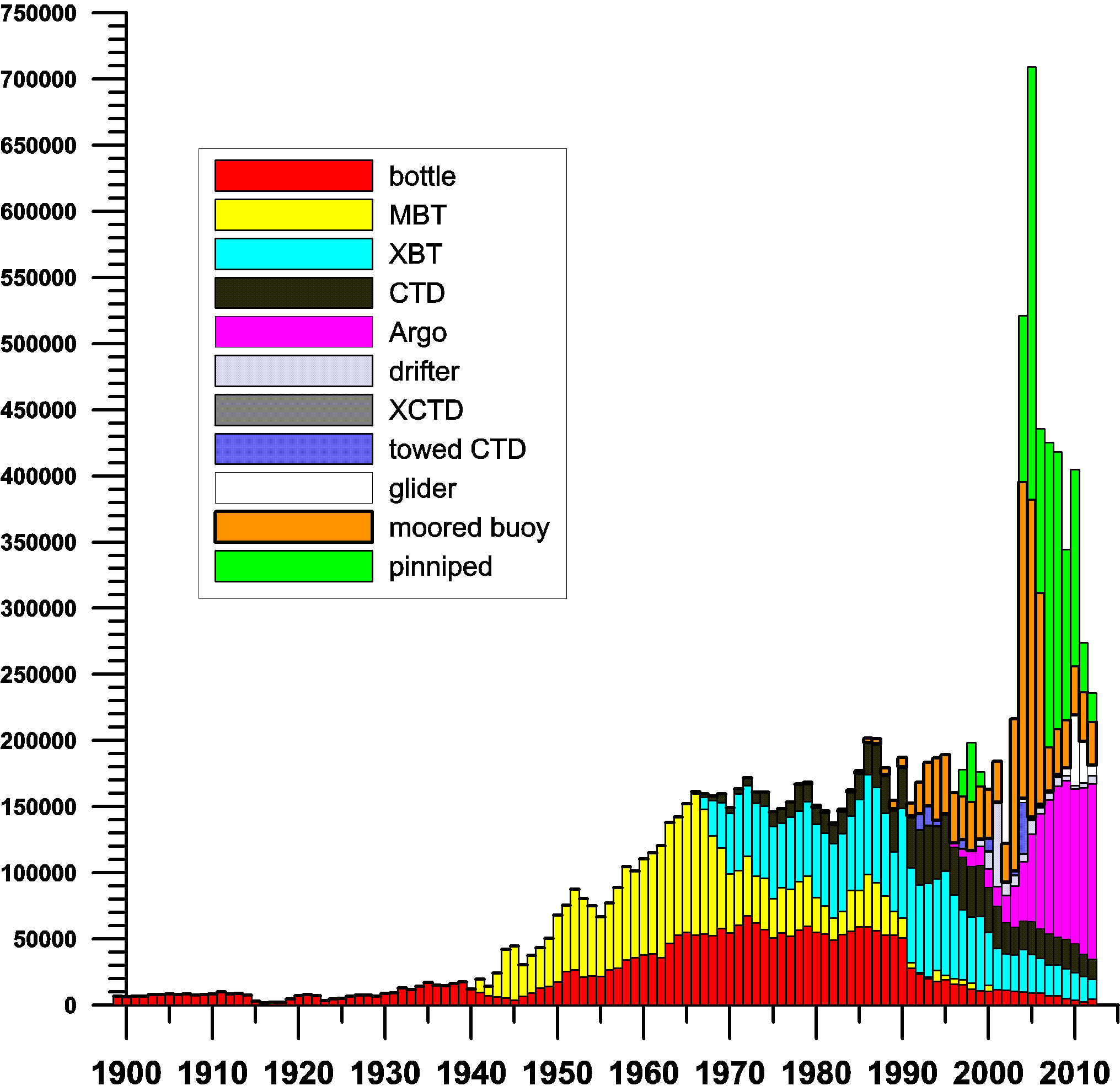 3
Temperature Data During Peak of Different
Observing Systems
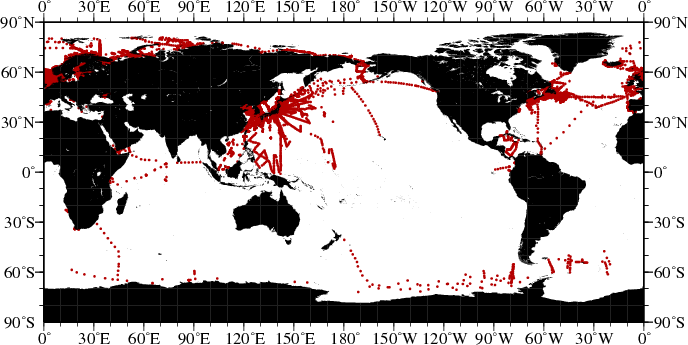 1934 : Nansen Cast
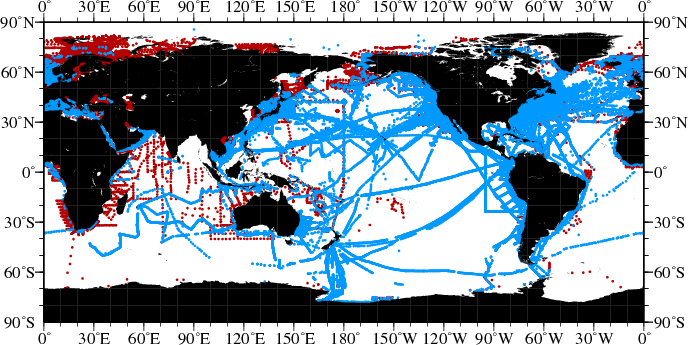 1960 : MBT
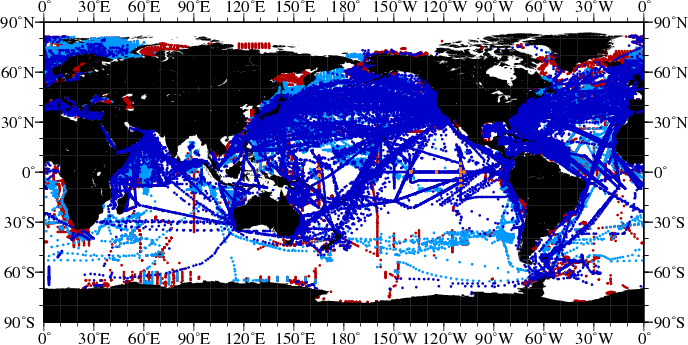 1985 : XBT
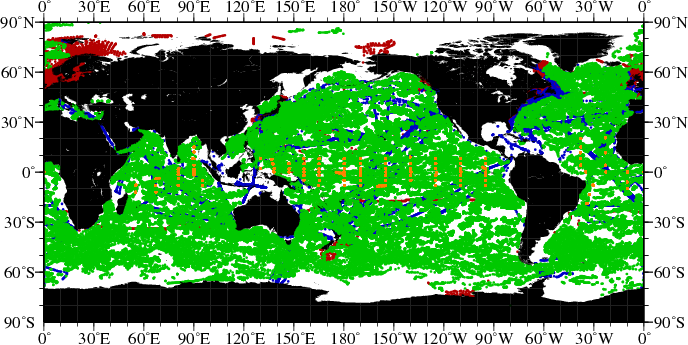 Red=Nansen Cast /CTD[1890s/1964]
Light Blue=MBT [1939]
Dark Blue=XBT [1967]
Green=Argo float [2001]
Orange=Tropical buoy [1984]
2009 :
Argo
4
Abraham et al., 2013
Measurements vs. Depth WOD13
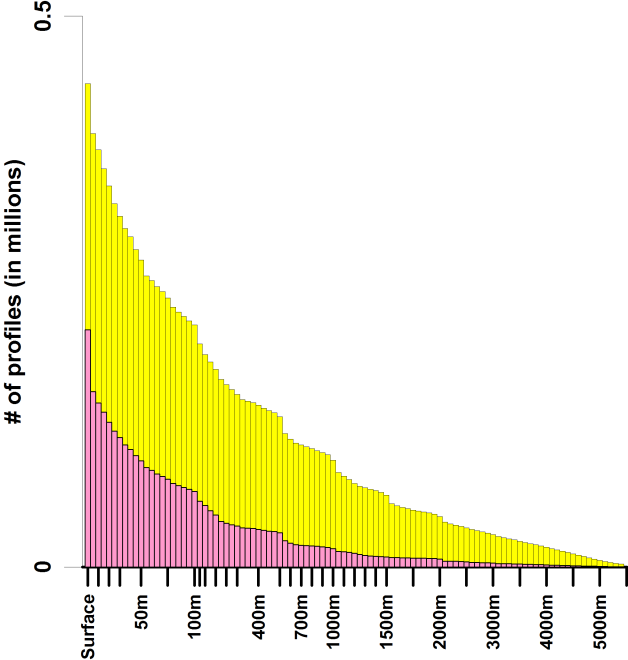 Depth (m)
Depth (m)
Green – Temperature
Red – Salinity
Yellow – Silicate
Pink - Chlorophyll
5
World Ocean Database
Contains contributions from national
   data centers, universities, special projects,
   fisheries, navies, government agencies,  individual scientists, merchant ships etc.

Data found on internet, index cards, glass slides, outdated computer media, published cruise reports, etc.

Original data must be accessible in the NODC archive/permission must be obtained for all data
6
Data from international projects
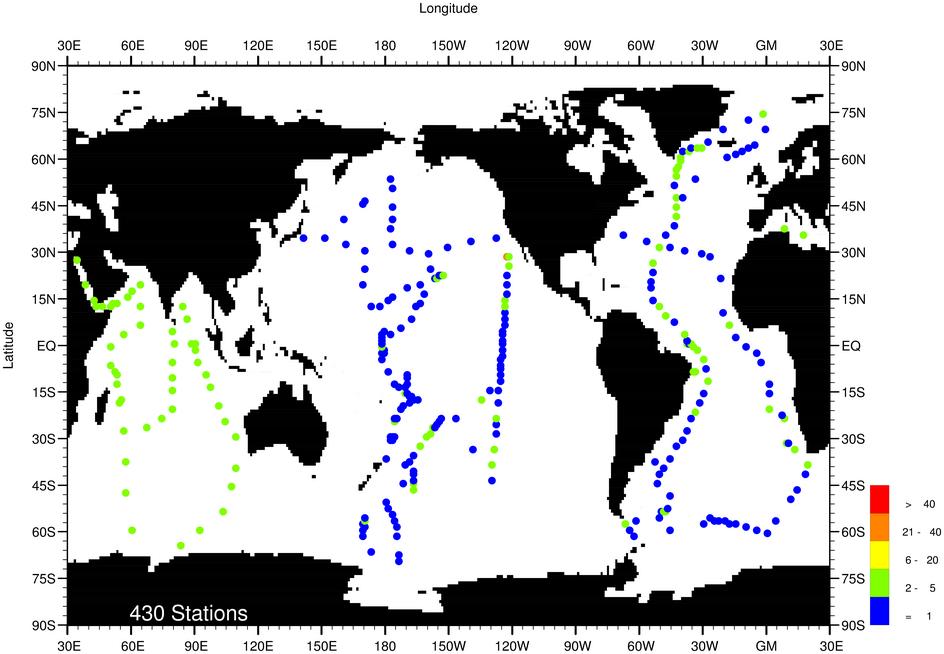 Left: GEOSECS bottle 
and CTD data (1972-1979)
Right: WOCE CTD data
        (1990-1998)
7
Data from universities, fisheries
Left: Bottle data from 
Hokkaido University (Japan)
(1962-1994)
Right: Temperature Data from
 US National Marine Fisheries
 (1964-1997)
8
Data Archeology and Rescue
Nansen’s Arctic expedition, 1893-1896
Fram (1892 – 1912)
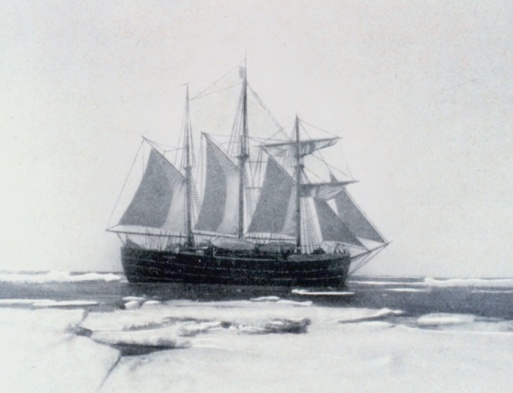 Trial cruise
Photo: wikipedia
Amundsen’s South Pole expedition, 1910-1912
* No data from Sverdrup’s Canadian Archipelago expedition (1898-1902)
Data Archeology and Rescue
0.  Find digital data source ×
Locate cruise report 
Scan Document 
2. Digitization: Double Key Entry
      Crowd sourcing?
3. Enter into WOD
Data Archeology and Rescue
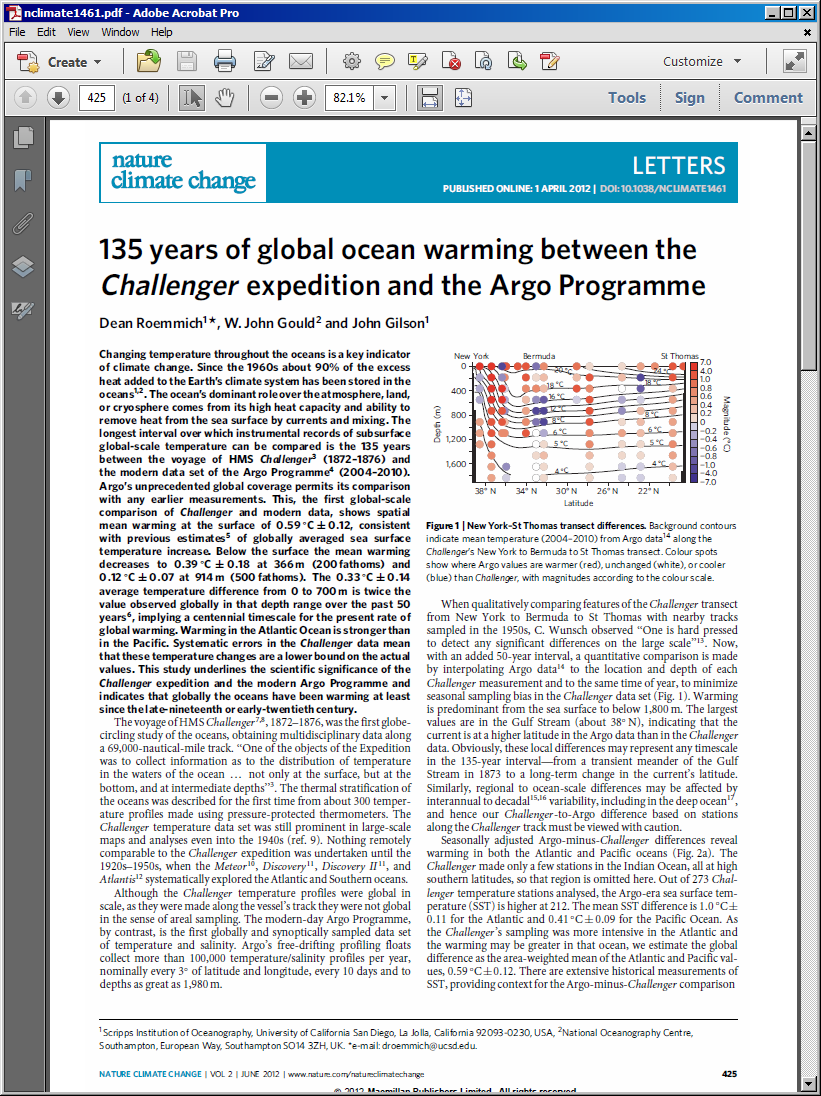 Iterative Process
HMS Challenger data in WOD – digitized from UK Met Office Index cards.
J. Gould digitized from Challenger cruise report – is preparing to supply to NODC: more casts?
Data Archeology and Rescue
Cruise Reports found:

Red/Yellow: Library of  
University of Tromso, Norway

Blue: Public Library, St. Petersburg, Russia

Green: Public Library, New York City, USA (in part)
12
Are there still data to be rescued?
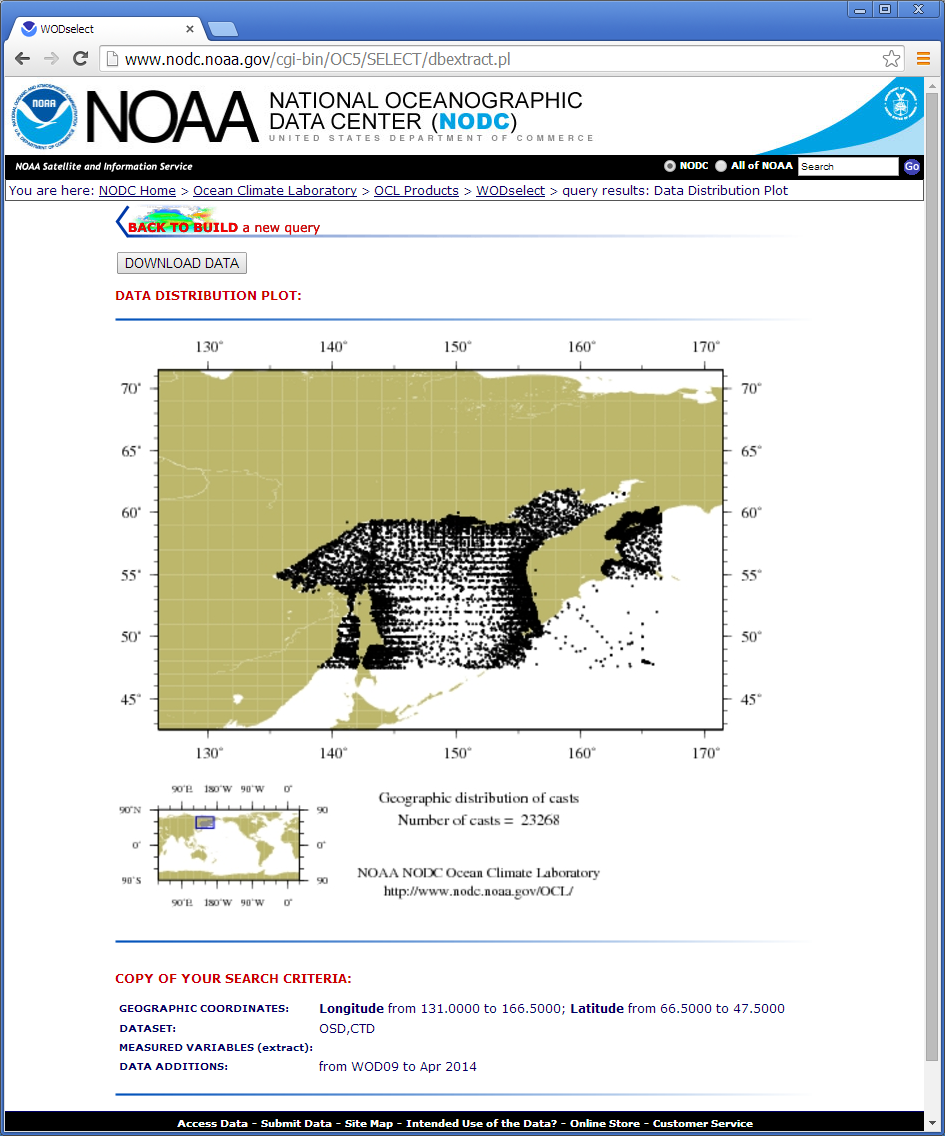 WOD09: 20,886 bottle/CTD casts in the Sea of Okhotsk
WOD13: 29,160 bottle/CTD casts in the Sea of Okhotsk

April, 2014 update: 43,554 bottle/CTD casts in the Sea of Ohkotsk

22,886 casts added, mostly from the Russian Far East Institute

Years for which data were added: 1803-2013
Are there still data to be rescued?
From Jim Hannon, Sippican Inc. email Aug. 7, 2002
‘To date, nearly 7 million [XBTs] have been produced’
‘On 10 December 1972, Sippican produced its 1,000,000 XBT’

In WOD: 1.99 million XBTs dated Aug. 7, 2003 or prior
                0.28 million XBTs dated Dec. 10, 1973 or prior
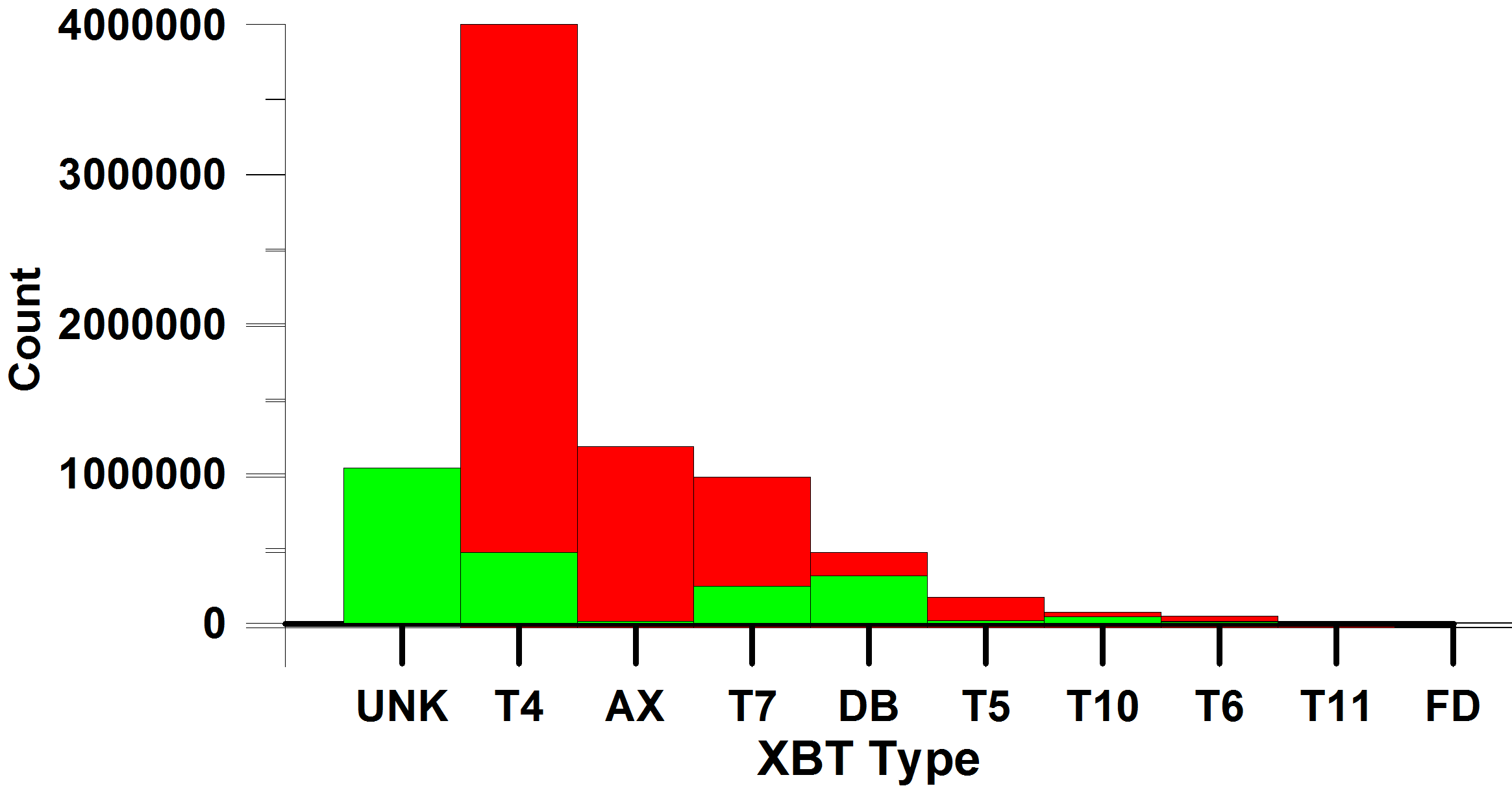 Drops to Aug. 7, 2003
Red Sippican Estimate
Green in WOD
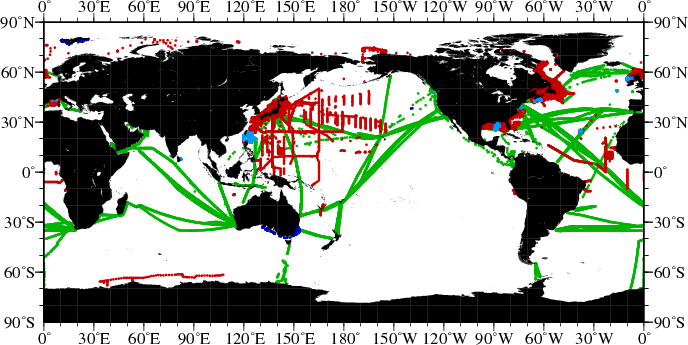 Near-real time data from GTSPP: 2013
Green – XBT (16,173 casts)
Red – CTD (14,521 casts)
Blue - Pinniped  (3,970 dives)
Turquoise – Glider (20,499 half cycles)
Examples of Delayed-mode data Updates to WOD
ICES
CCHDO
Blue – Quarterly
Orange- Yearly
Green - Irregular
WHOI Ice
 Tethered Buoys
TAO maintenance
 cruises
CalCOFI
World Ocean 
Database Quarterly
 Updates
NOAA
Northeast
 Fisheries
Japan Ocean
 Data Center
INIDEP
 (Argentina)
CSIRO
Line W
16
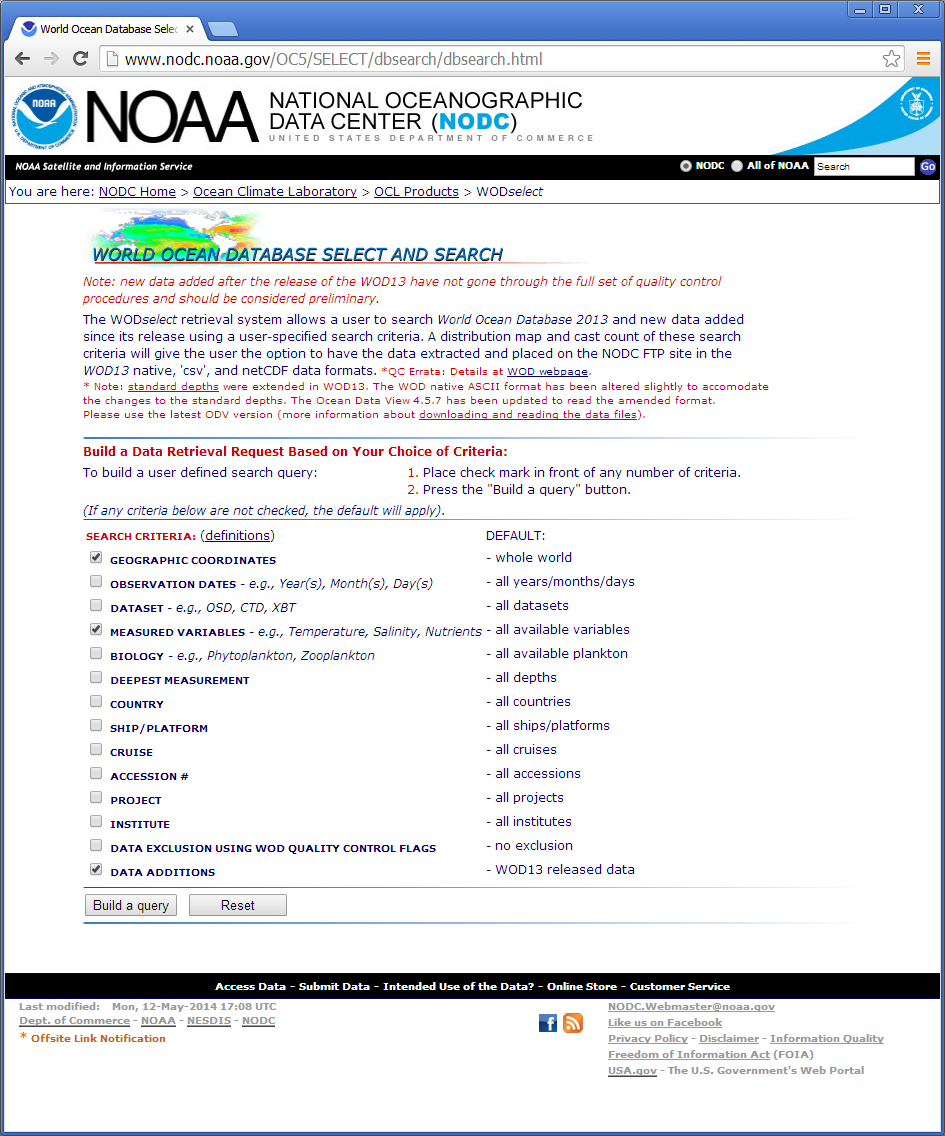 Data Dissemination:
Yearly by instrument
Geographically by instrument
WODselect
All updated quarterly
Format:
Native WOD format
(compact ASCII) with conversion
routines

netCDF -> feeds into
NODC Geoportal/THREDDS server

Working now on subset dissemination through Geoportal
What we do
Go to meetings – ask: are data at US NODC?
Read journals – ask: are data at US NODC?
Scour web – ask: are data at US NODC?
Word of mouth – ask: are data at US NODC?
Set up automated archiving
Maintain contacts with data centers/projects
Education on handling/archiving data
Get our own house in order (NOAA data)
Obstacles
Simply not enough resources to go to all meetings, read all journals, scour all websites
Data restrictions – some form of access control/agreement
“I don’t want my data in WOD” –  insufficient recognition of scientists/data managers
Reluctance to release data – either data are not final or research is not complete
No time for provider to prepare data
What you can do
Alert US NODC of data sources
Obtain permission to remove data restrictions
Educate submitters on points of recognition in WOD – tell us how to have better attribution
Persuade data holders to release data
Assist data holders in preparing and disseminating data
Thank you